Jeopardy
Del 1: Mikroøkonomi
Økonomi 100
Studiet af, hvordan begrænsede ressourcer fordeles, så de tilfredsstiller menneskets ubegrænsede behov.
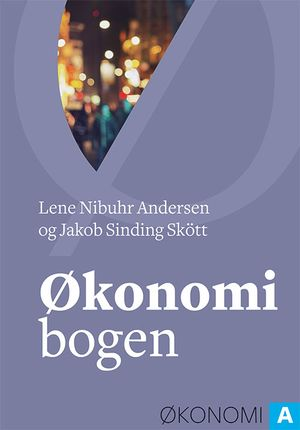 Økonomi 200
Studiet af, hvordan enkelte aktører opfører sig og tager beslutninger på markedet.
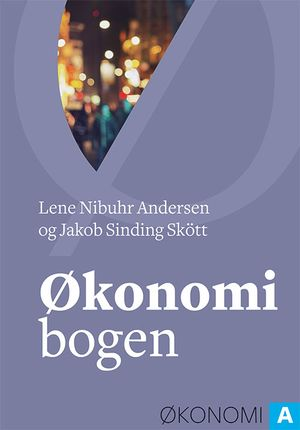 Økonomi 300
Den del af økonomistudiet, som er baseret på hypoteser om, hvordan økonomiens tilstand er og vil være.
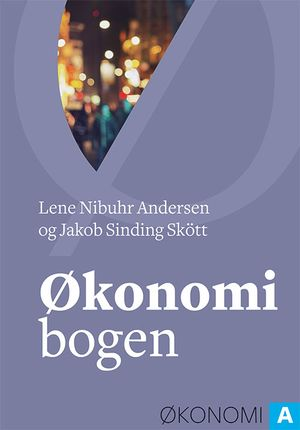 Økonomi 400
Omkostning ved det alternativ, som du må opgive, når du tager en økonomisk beslutning.
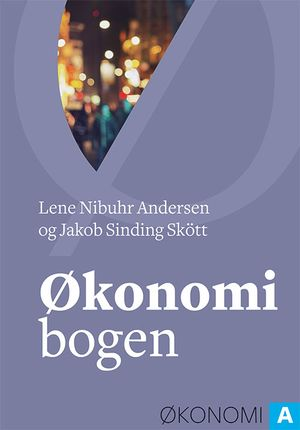 Økonomi 500
De tre grundlæggende økonomiske spørgsmål, som bliver besvaret forskelligt i henholdsvis planøkonomier og markedsøkonomier.
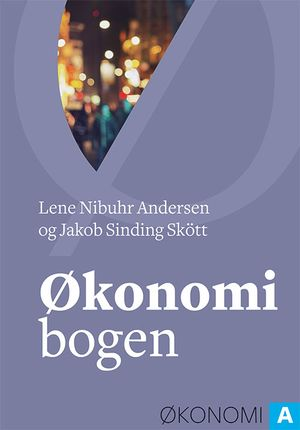 Markedet 100
Fysisk eller virtuelt sted, hvor købere og sælgere mødes for at udveksle varer, tjenester og ressourcer.
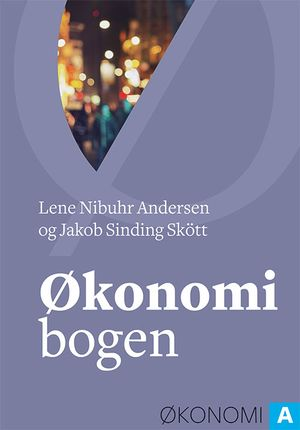 Markedet 200
Når prisen på en vare eller tjeneste falder, vil den efterspurgte mængde alt andet lige stige – og omvendt.
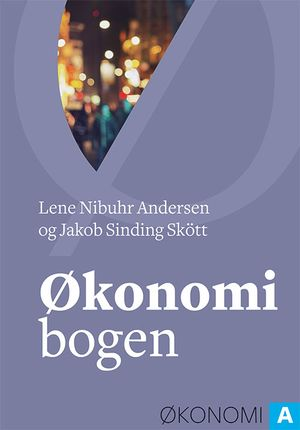 Markedet 300
Varer eller tjenester, som tilfredsstiller nogenlunde samme behov, således at forbrugeren kan skifte det ene gode ud med det andet.
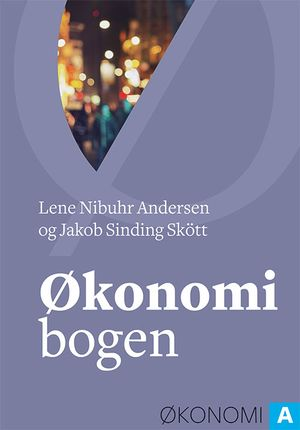 Markedet 400
Hvis produktionsomkostningerne stiger, vil udbudskurven forskyde sig i denne retning (fra U1 til U?).
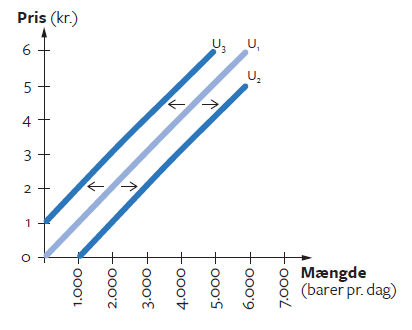 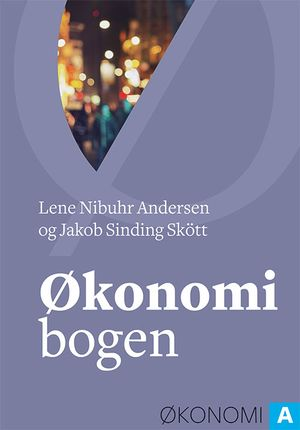 Markedet 500
Proces, hvor markedsudbud og -efterspørgsel bestemmer prisdannnelsen på markedet.
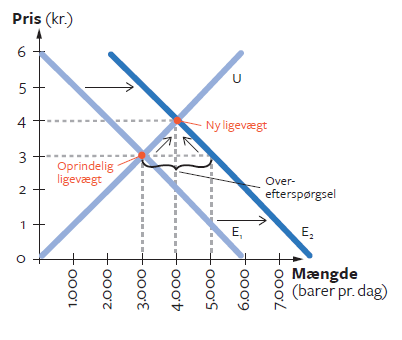 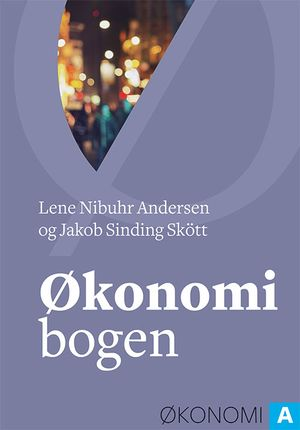 Elasticitet 100
Mål for, hvor følsom den efterspurgte mængde er over for forandringer i prisen.
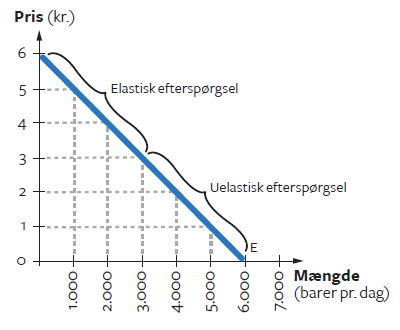 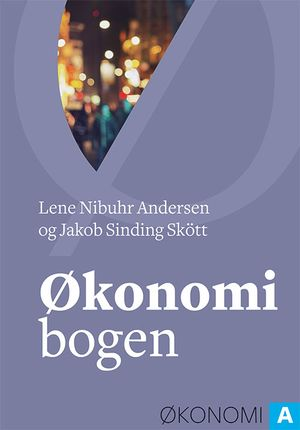 Elasticitet 200
Indkomstelasticiteten for normale goder.
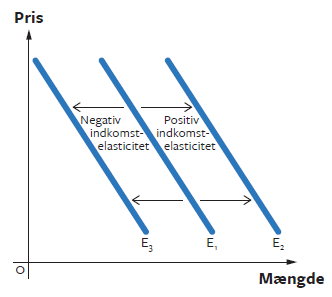 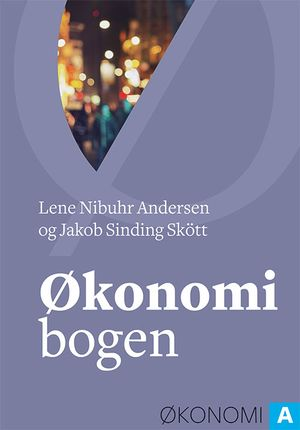 Elasticitet 300
Krydspriselasticiteten for substituerende goder.
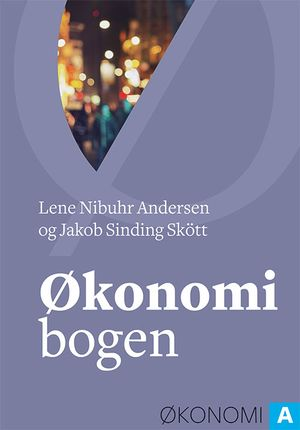 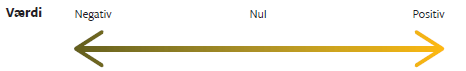 Elasticitet 400
Økonomisk lov, som siger, at fødevarers andel af forbruget falder med stigende indkomst.
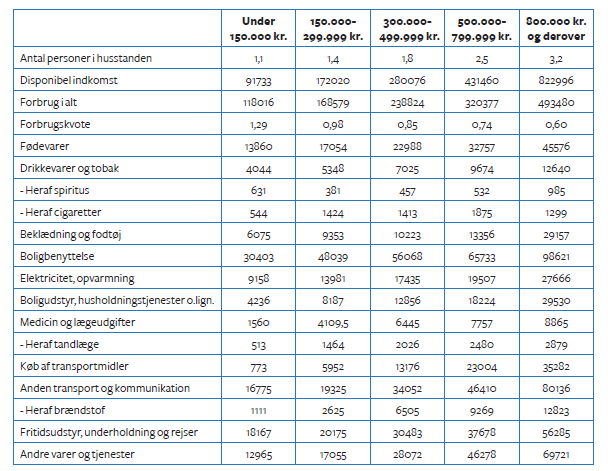 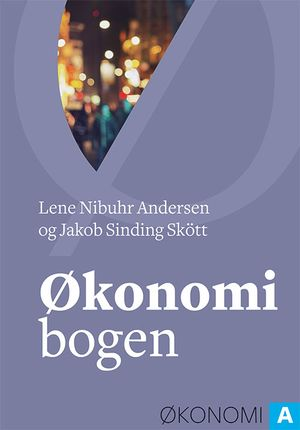 Elasticitet 500
Krydspriselasticiteten, hvis den efterspurgte mængde af blyantspidsere falder med 10 pct., når prisen på blyanter stiger med 20 pct.
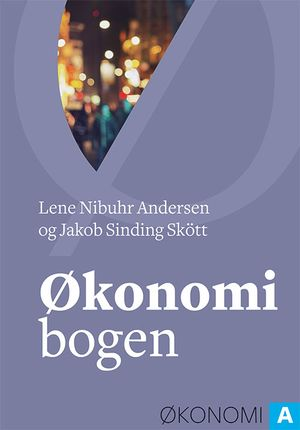 Markedsfejl 100
Situation, hvor markedet ikke producerer den kombination og mængde af goder, som samfundet efterspørger.
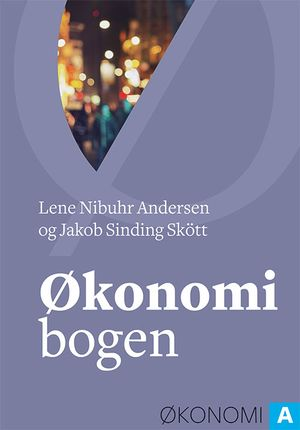 Markedsfejl 200
Rygning (cigaretter) er et eksempel på denne type markedsfejl.
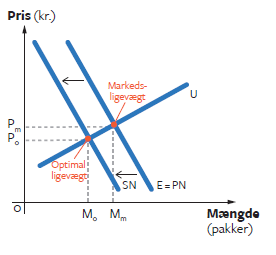 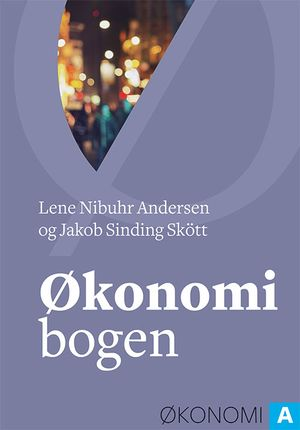 Markedsfejl 300
Medarbejderkurser er et eksempel på denne type markedsfejl.
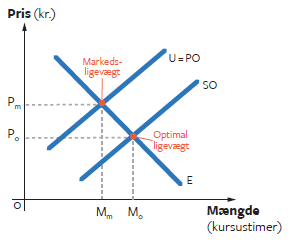 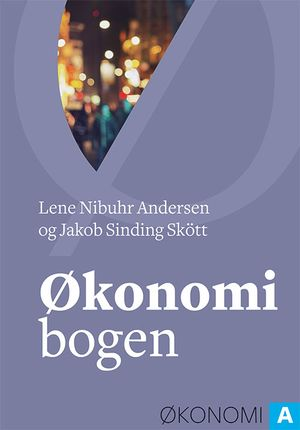 Markedsfejl 400
Goder (eksempelvis gadebelysning), der hverken er rivaliserende eller ekskluderende, og som derfor ikke vil blive udbudt på det frie marked.
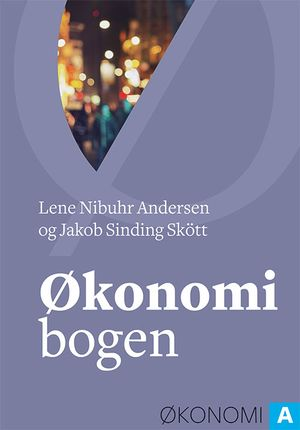 Markedsfejl 500
Marked, hvor der er så omfattende stordriftsfordele, at en enkelt virksomhed kan producere til hele markedet med lavere omkostninger end to eller flere virksomheder.
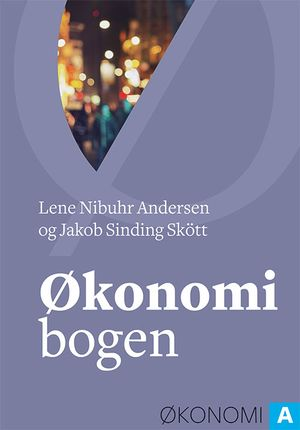 Stat og marked 100
Betegnelse for, at staten giver en virksomhed eneret til erhvervsmæssig udnyttelse (produktion) af et gode i en tidsbegrænset periode.
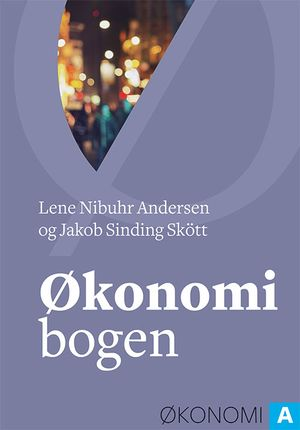 Stat og marked 200
Effekten i diagrammet af en afgift på chokoladebarer.
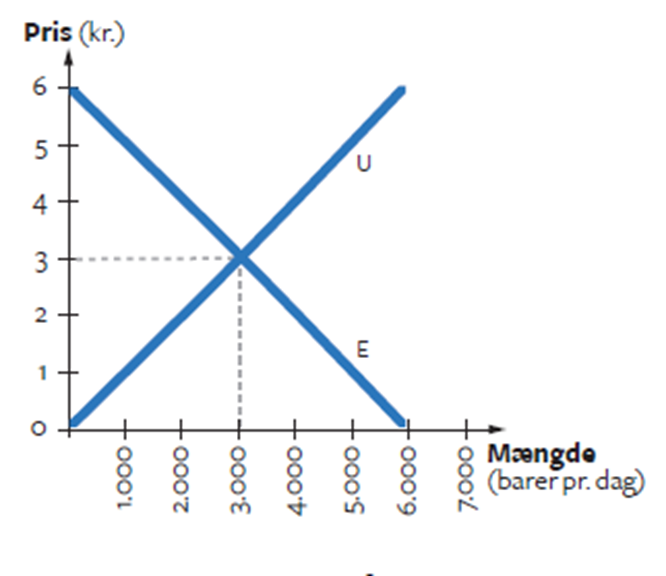 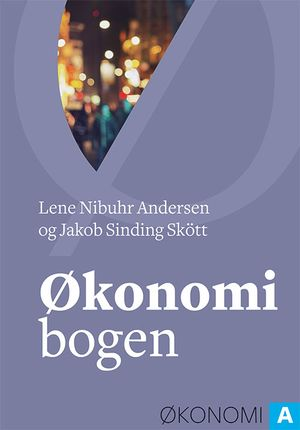 Stat og marked 300
Eksempel på, hvordan staten kan gribe ind i markedet for at korrigere positive forbrugs-eksternaliteter.
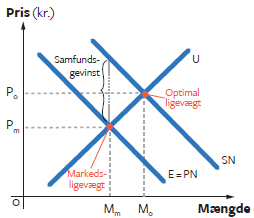 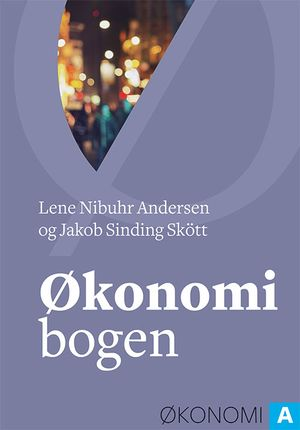 Stat og marked 400
To eksempler på, hvordan staten kan gribe ind for at korrigere negative forbrugs-eksternaliteter.
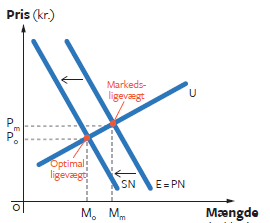 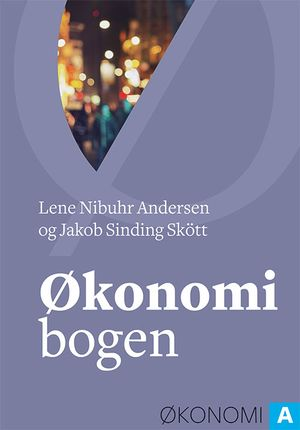 Stat og marked 500
Tre eksempler på, hvordan staten kan gribe ind for at korrigere negative produktions-eksternaliteter.
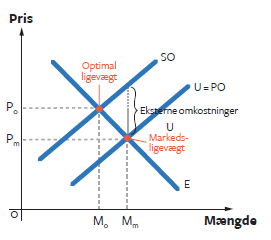 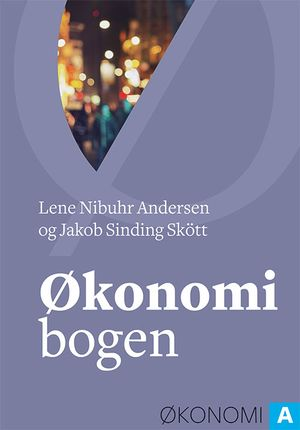